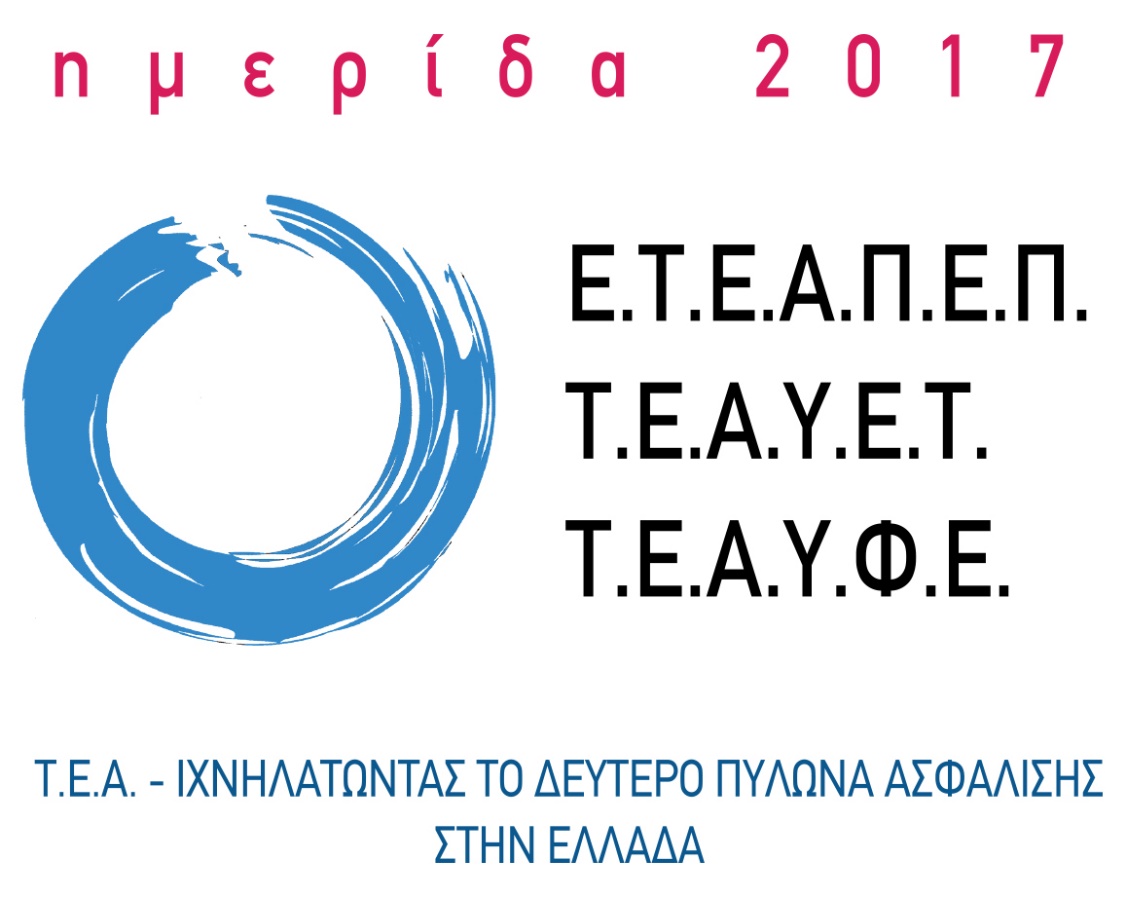 Ο ρόλος του Αναλογιστή και η Αναλογιστική Λειτουργία
Μαριάννα Ανυφαντή
Αναλογιστής - FHAS
Managing Director SANY Consulting
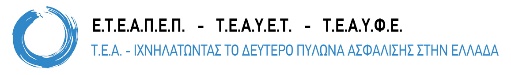 Ο ρόλος του Αναλογιστή
Γενικά
Αναλογιστική Λειτουργία
Μελλοντικοί Κίνδυνοι
Επαγγελματισμός
Αλληλεπίδραση με άλλες Λειτουργίες
Αναλογιστής, ο αρχιτέκτονας των ΤΕΑ
Συνταξιοδοτικά σχήματα
Διανεμητικό Καθορισμένων Παροχών
Διανεμητικό «νοητών» Καθορισμένων Εισφορών
Κεφαλοποιητικό Καθορισμένων Παροχών
Κεφαλοποιητικό Καθορισμένων Εισφορών
Ο ρόλος του Αναλογιστή στη δημιουργία ενός ΤΕΑ Καθορισμένων Εισφορών
ΤΕΑ Καθορισμένων Εισφορών
Ατομικός Λογαριασμός
Έξοδα
Εγγυήσεις
Επενδύσεις
Αξιολόγηση Επενδύσεων
Σύνταξη-Annuity
Καλύψεις Ζωής και Ανικανότητας
Εποπτεία